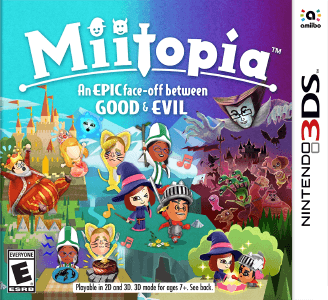 Miitopia
By Daniel.G
The story begins...
Something happens
Choice 1a big boss
Choice 2 your a small boss
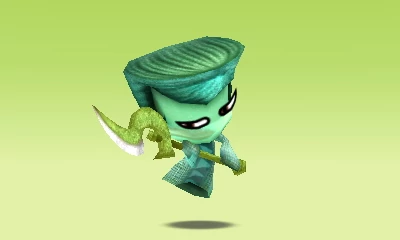 Your fight a imp
You Lose
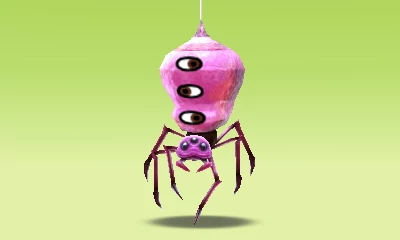 You fight a spier
You win